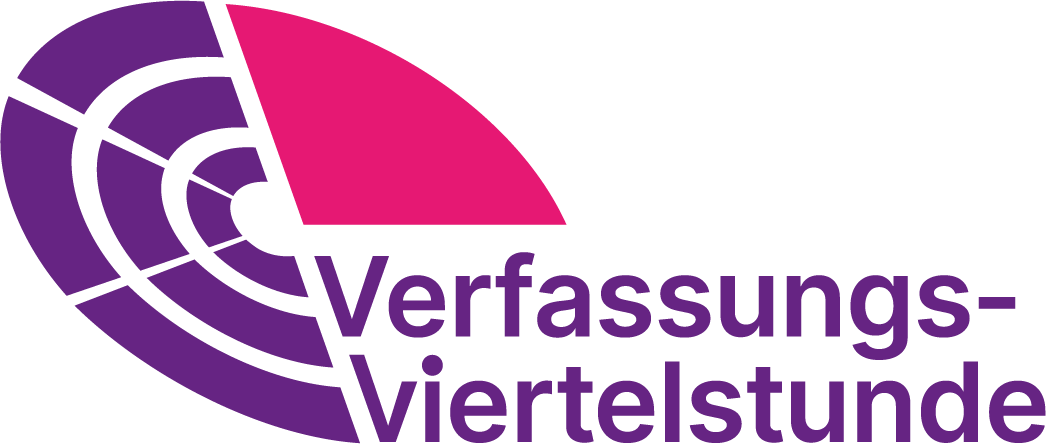 Wehrpflicht oder Dienstpflicht? (Art. 12a GG)
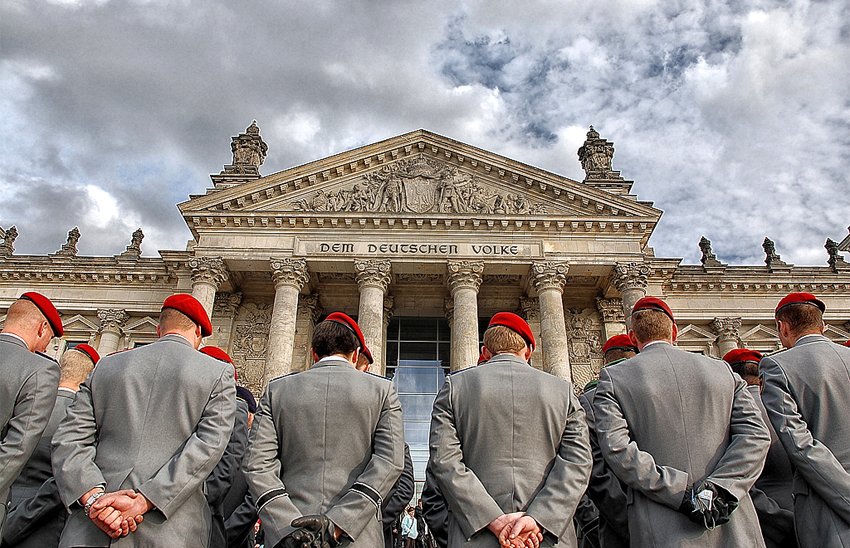 Auszug aus Artikel 12a des Grundgesetzes:(1) Männer können vom vollendeten achtzehnten Lebensjahr an zum Dienst in den Streitkräften, im Bundesgrenzschutz oder in einem Zivilschutzverband verpflichtet werden.(2) Wer aus Gewissensgründen den Kriegsdienst mit der Waffe verweigert, kann zu einem Ersatzdienst verpflichtet werden. Die Dauer des Ersatzdienstes darf die Dauer des Wehrdienstes nicht übersteigen. (…)
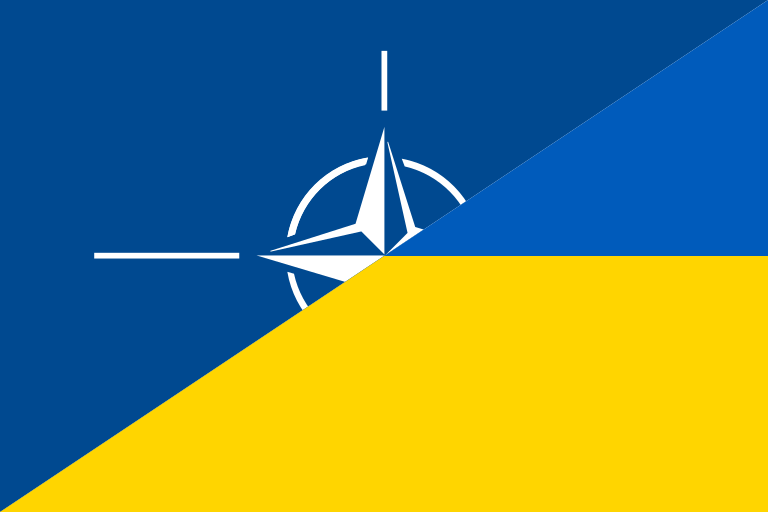 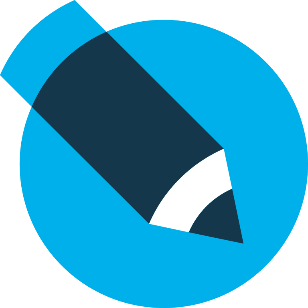 Im Folgenden sehen Sie einen kurzen Film zur Wehr- und Dienstpflicht in Schweden und Deutschland.Notieren Sie sich in Stichpunkten Antworten auf die folgenden Fragen:1. Welche Form der Wehrpflicht gibt es in Schweden?2. Welche zwei Alternativen werden in Deutschland diskutiert?
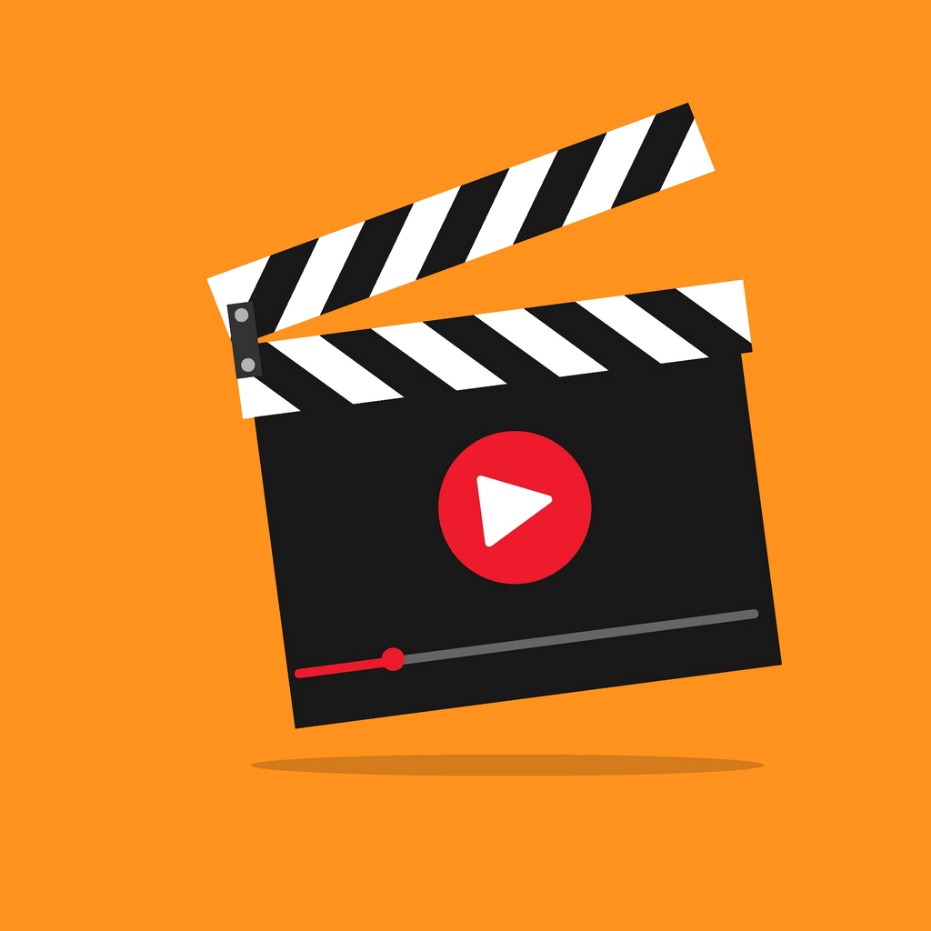 [Speaker Notes: Link öffnet sich mit Klick auf Bild; Filmausschnitt bis 5:54 Min.
Link zum Film in der Mediathek: https://www.ardmediathek.de/video/kontrovers/debatte-um-die-wehrpflicht/br/Y3JpZDovL2JyLmRlL3ZpZGVvLzc2NGQxNTY4LThhYzgtNGZjNC1hMTczLTBjNjA1OTMzMmY5Mg]
Positionslinie
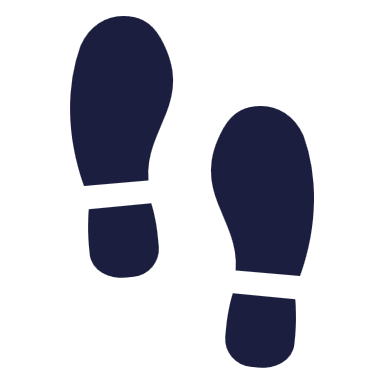 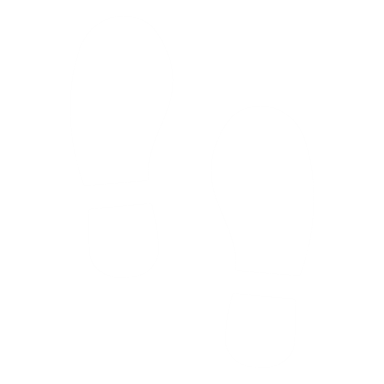 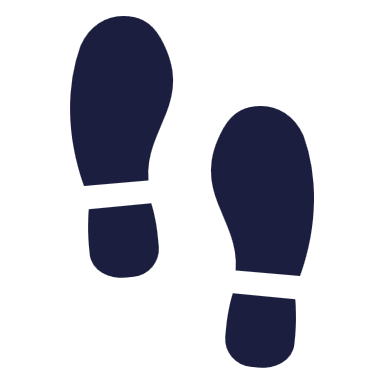 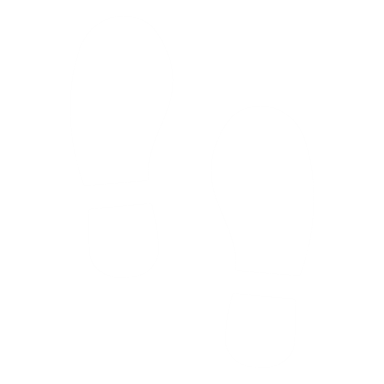 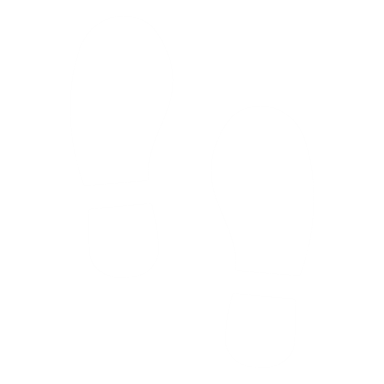 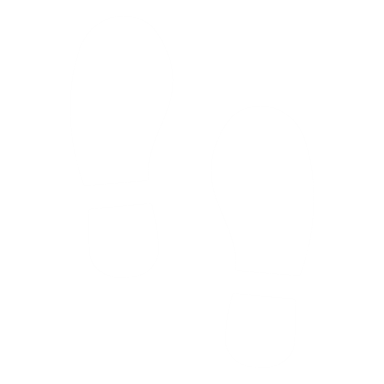 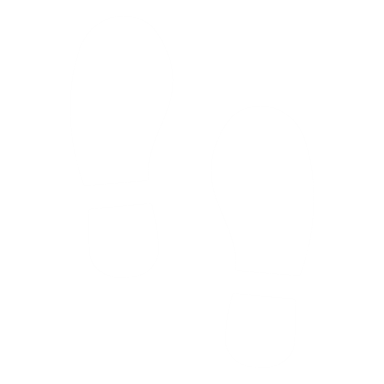 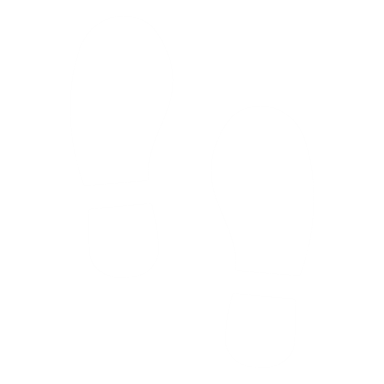 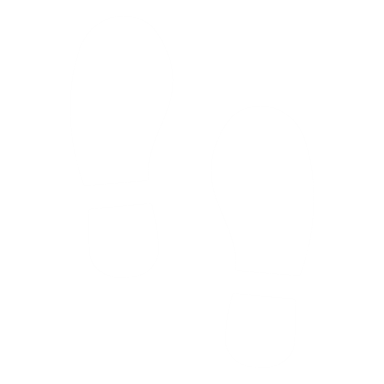 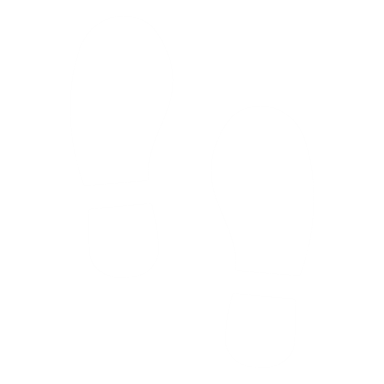 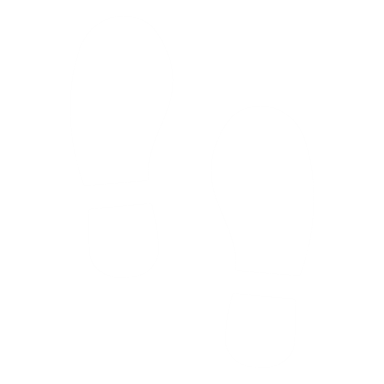 Wehrdienst für alle für ein Jahr?
Dienstpflicht für alle für ein Jahr?
Bildquellen
Folie 2 Moritz Wickendorf/G. Czekalla Bundeswehr Reichstag Dem Deutschen Volke, CC BY 3.0, 28.12.2024
Folie 4 Jurta, CC0, via Wikimedia Commons, Flag of NATO and Ukraine.svg via Wikimedia Commons, CC0 1.0, 28.12.2024
Folie 5 Stift public domain, Bild Mediendatei ©istockphoto.com/iStock-953100514
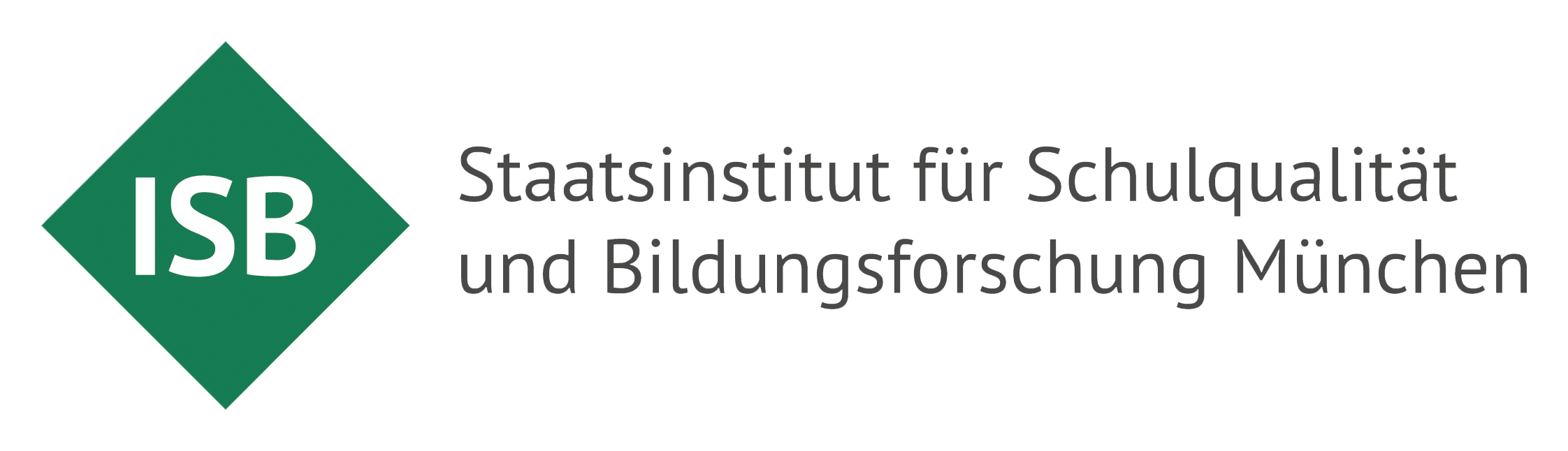 Dieses Material wurde im Arbeitskreis Politische Bildung erstellt.